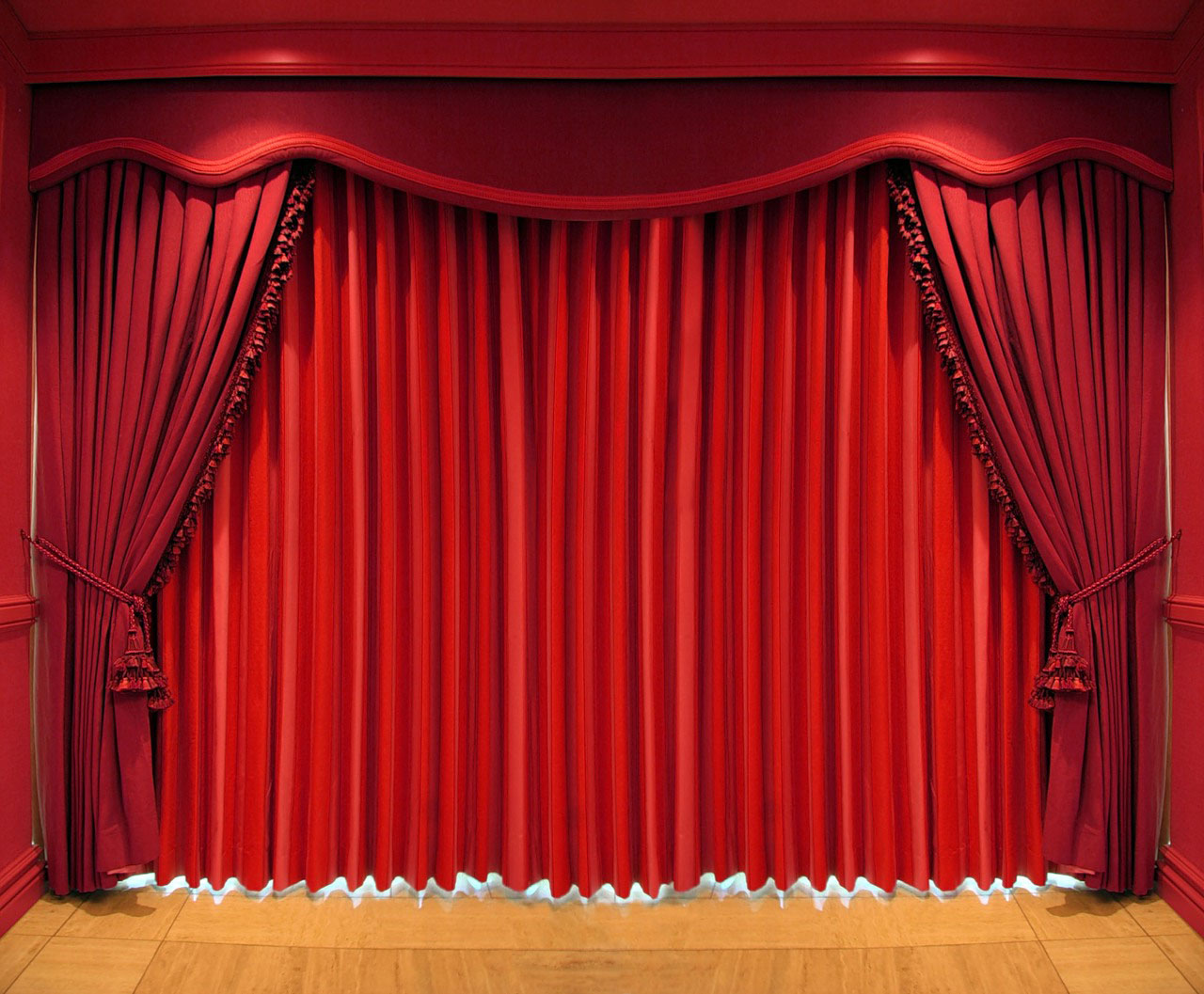 Игра-путешествие
МЫ В ЦИРКЕ
Карева Елена Владимировна,
          г.Серпухов МОУ СОШ №7
Составим поезд
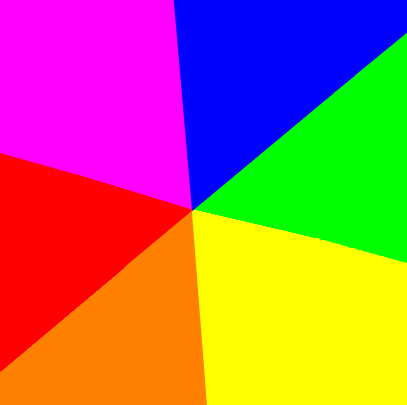 11
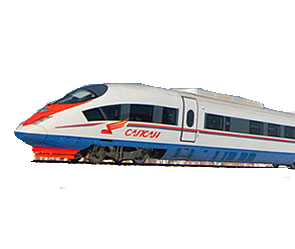 8 + 3
6 + 6
7 + 5
8 + 4
12
9 + 2
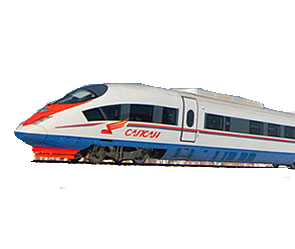 7 + 4
9 + 3
6 + 5
Составим поезд
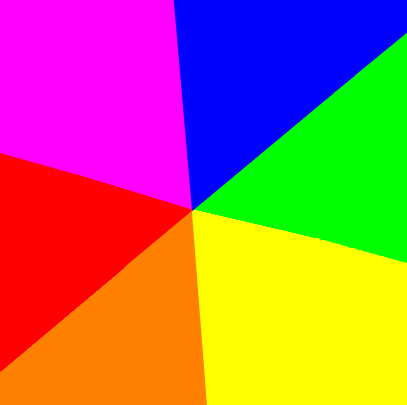 8 + 3
11
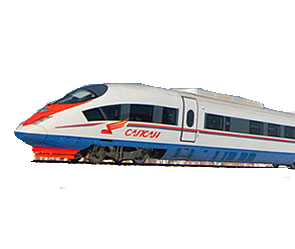 9 + 2
7 + 4
6 + 5
Составим поезд
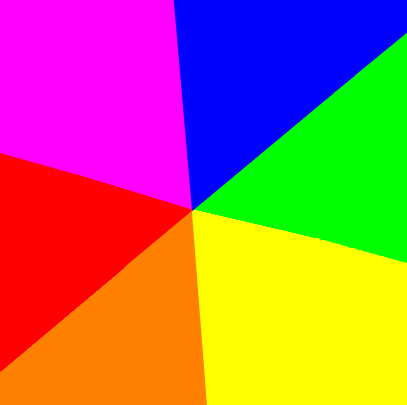 6 + 6
12
7 + 5
8 + 4
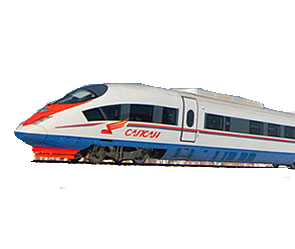 9 + 3
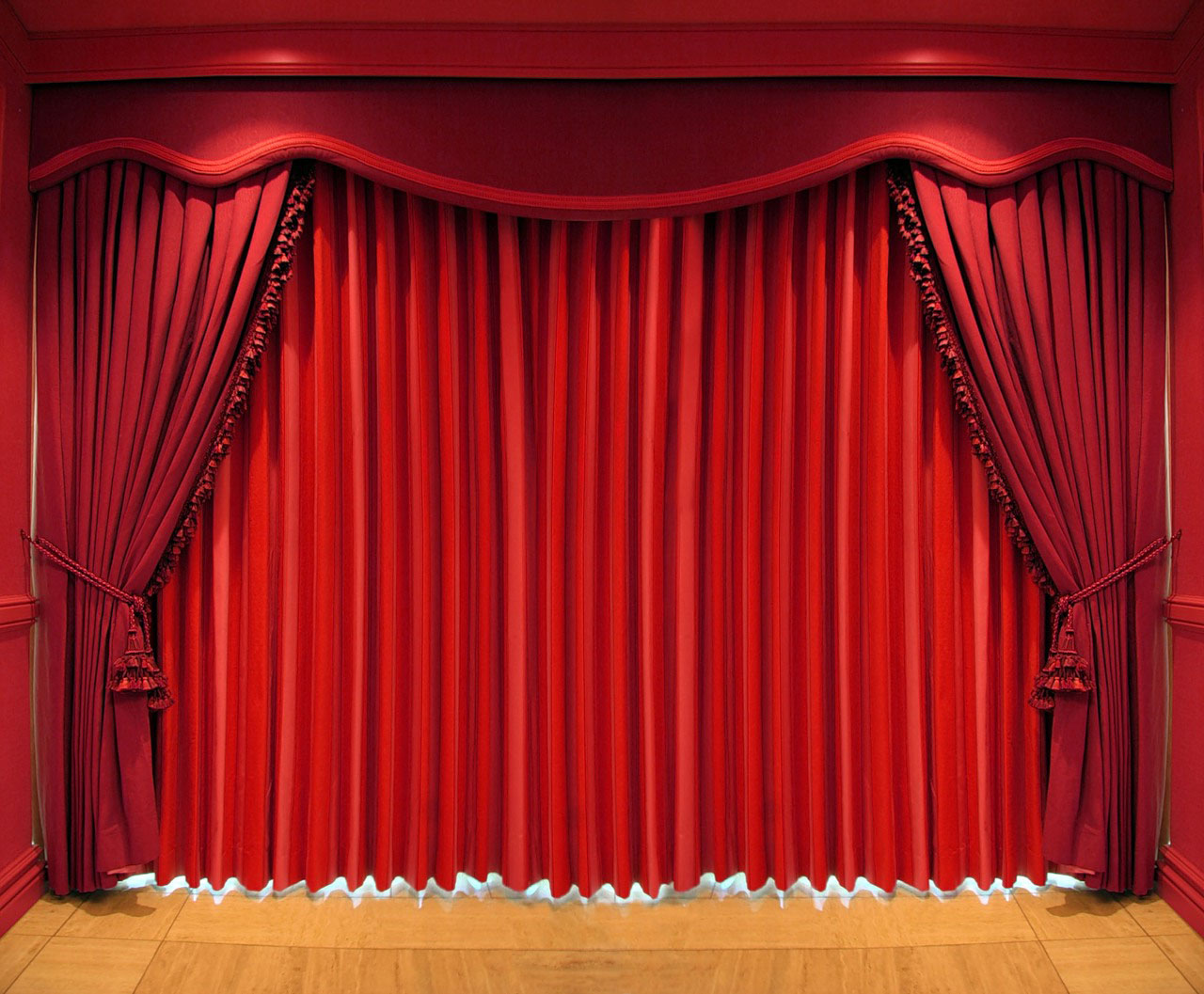 Перейди по зебре!
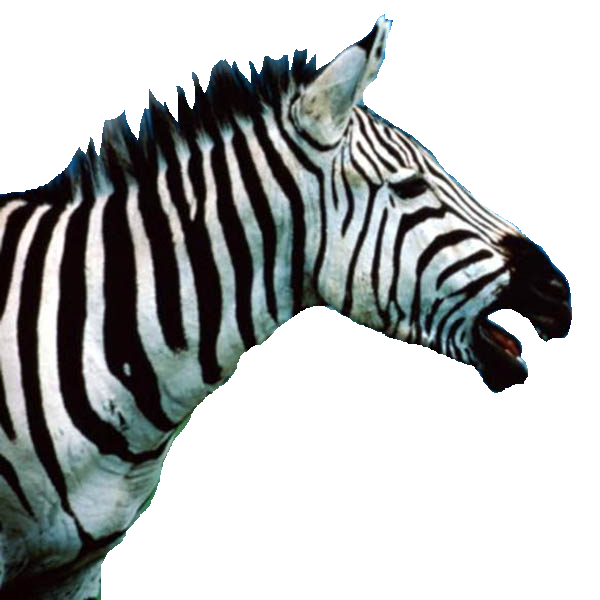 Перейди по зебре
13 - 9
13 – 9 = 4
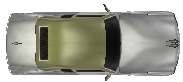 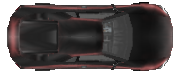 12 - 5
12 – 5 = 7
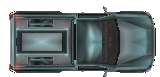 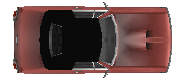 11 – 6 = 5
11 - 6
8 + 3
8 + 3 = 11
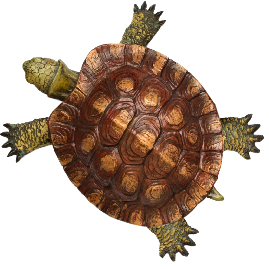 РЕШИ ЗАДАНИЕ СЛОНЁНКА
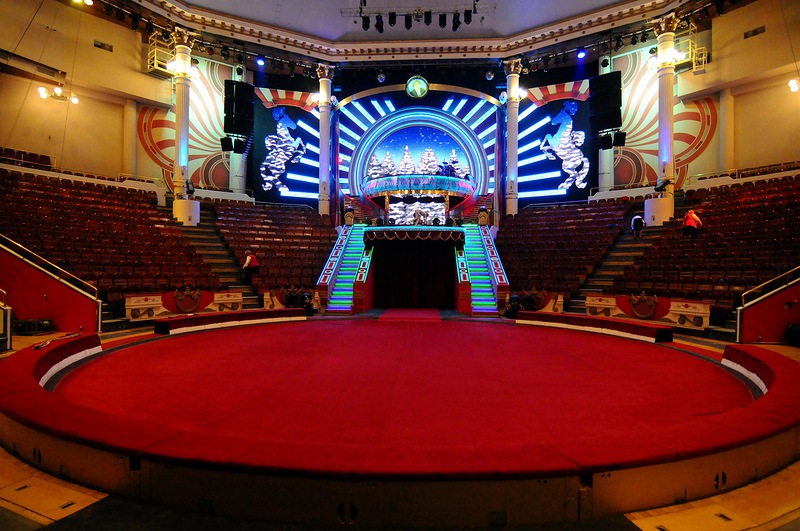 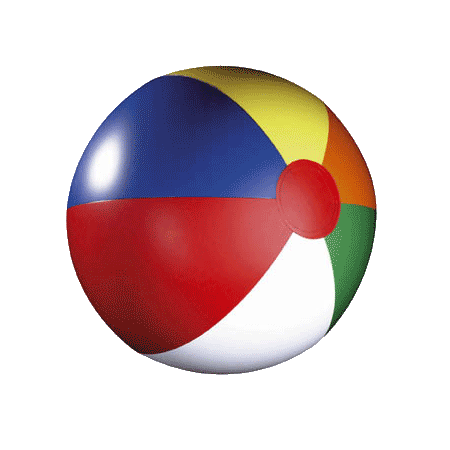 12 -      = 8
4
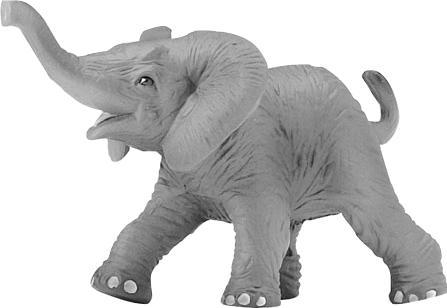 -  6 = 9
15
-  5 = 7
12
РЕШИ ЗАДАНИЕ СЛОНЁНКА
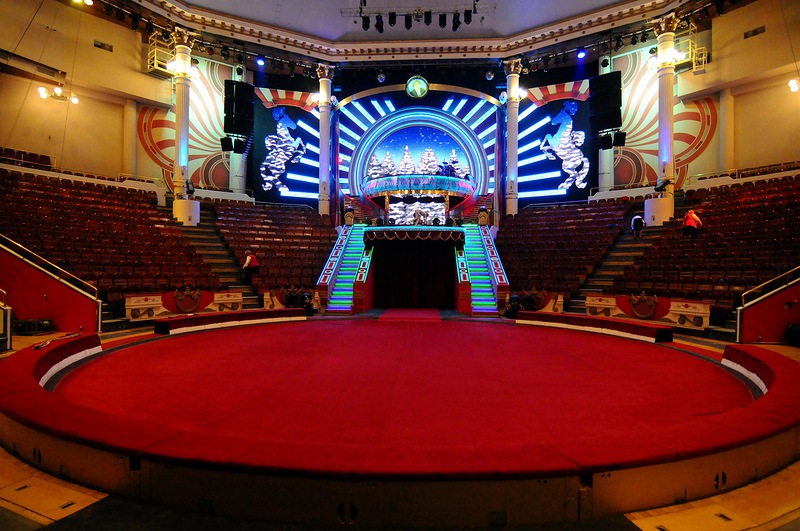 9 +       =12
3
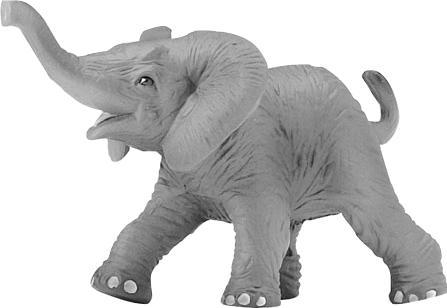 +    =13
7
6
-      = 6
4
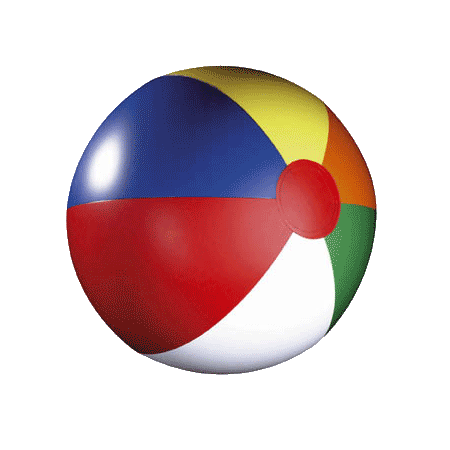 10
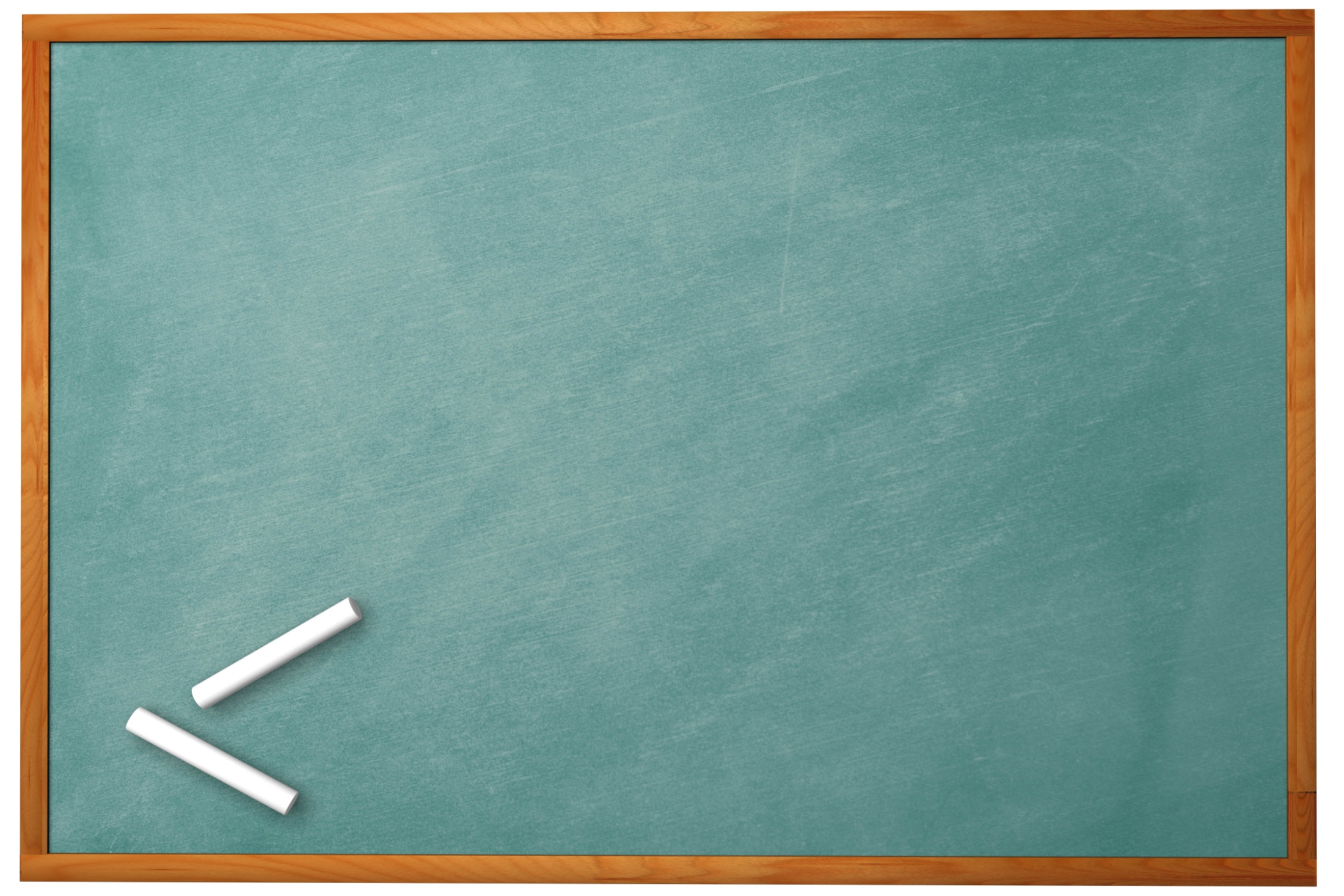 В каких примерах допустила ошибки лошадь?
17 – 8 = 9
16 – 8 = 9
18 – 9 = 9
15 – 6 = 8
13 – 7 = 5
14 – 5 = 9
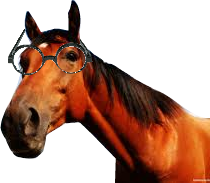 12 – 7 = 4
16 – 9 = 9
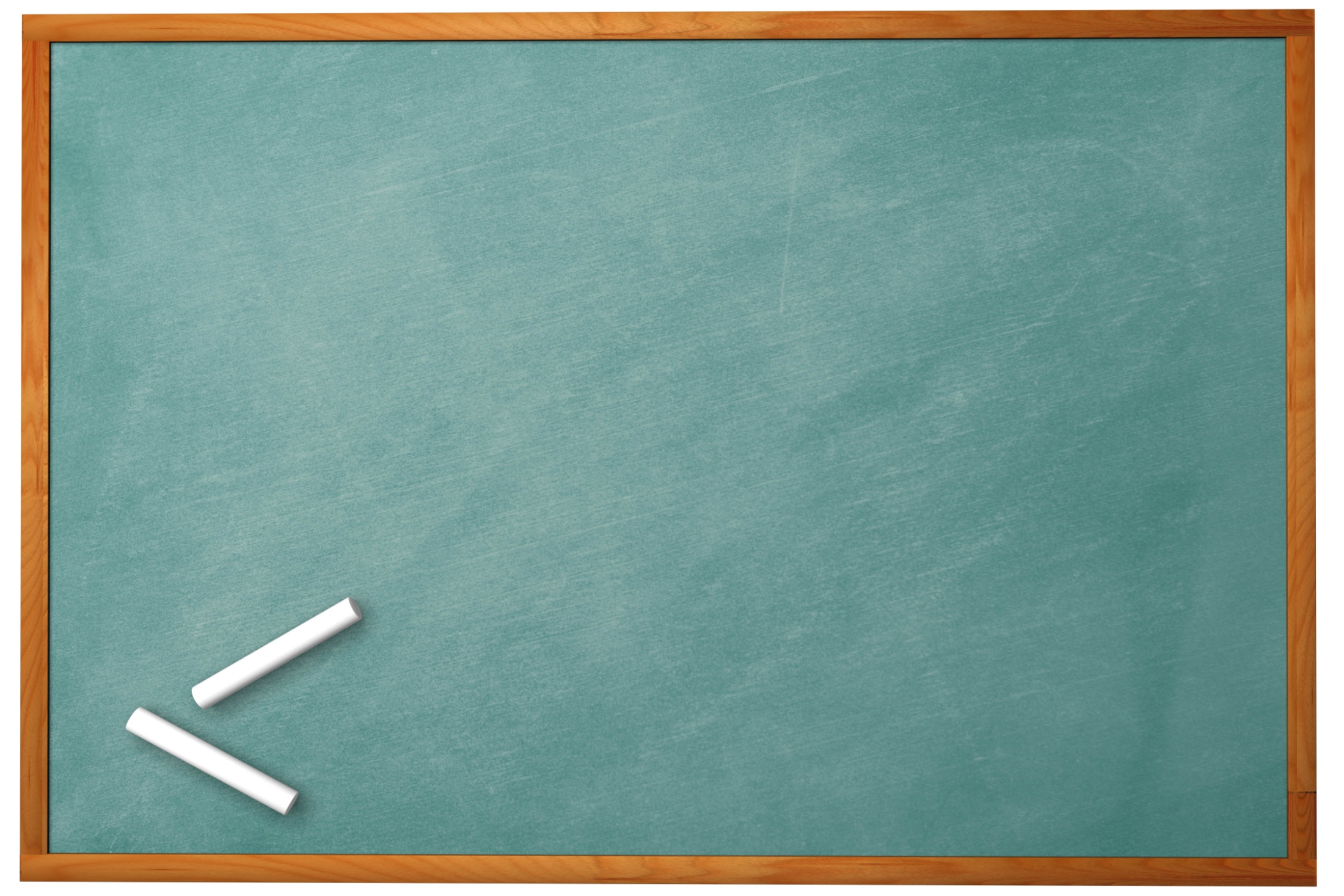 В каких примерах допустила ошибки лошадь?
17 – 8 = 9
16 – 8 = 9
16 – 8 = 9
18 – 9 = 9
15 – 6 = 8
15 – 6 = 8
13 – 7 = 5
13 – 7 = 5
14 – 5 = 9
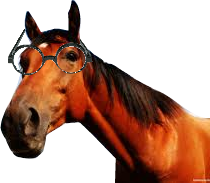 12 – 7 = 4
12 – 7 = 4
16 – 9 = 9
16 – 9 = 9
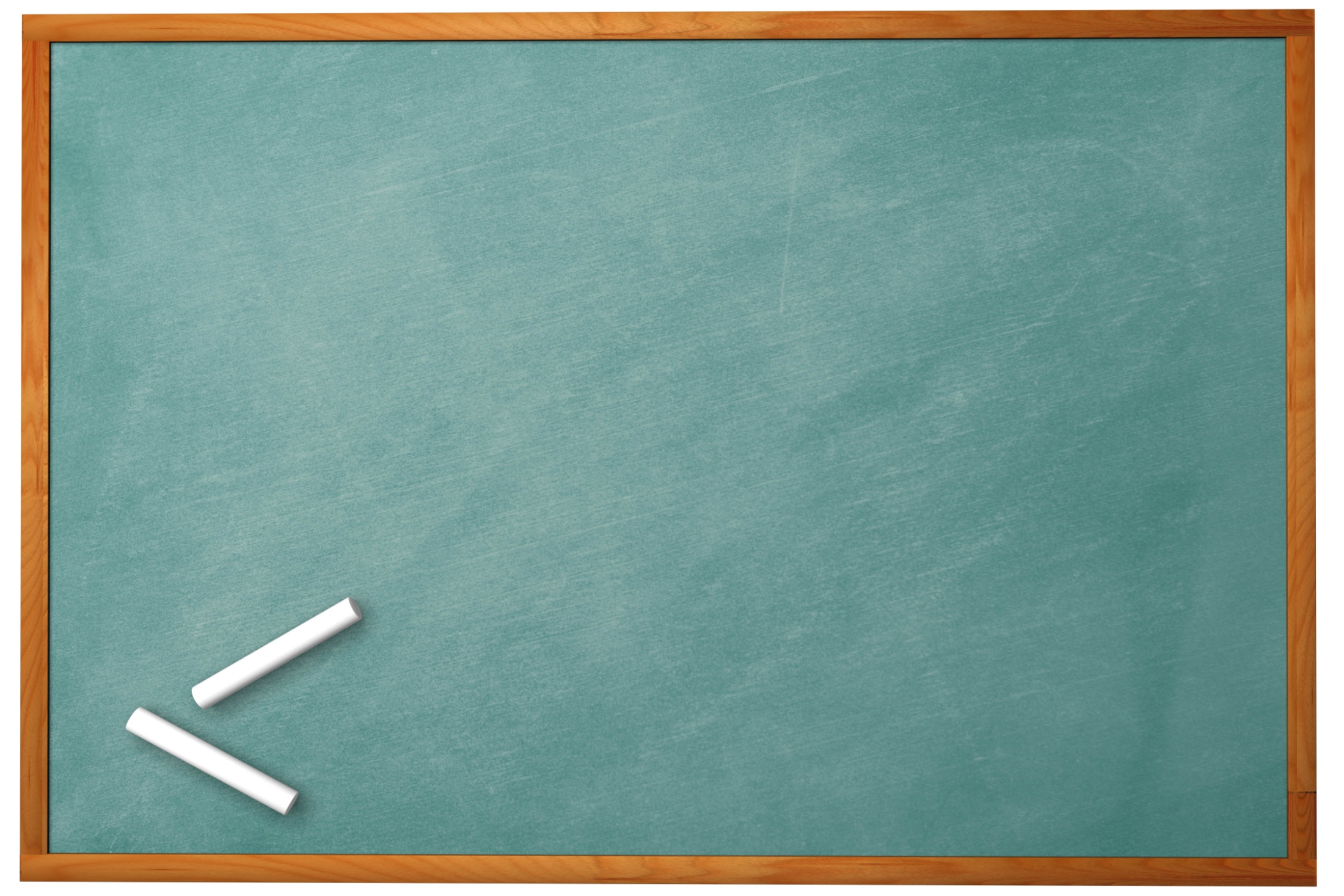 В каких примерах допустила ошибки лошадь?
16 – 8 = 9
16 – 8 = 8
15 – 6 = 8
15 – 6 = 9
13 – 7 = 5
13 – 7 = 6
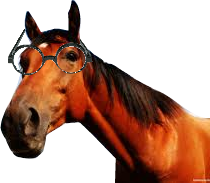 12 – 7 = 4
12 – 7 = 5
16 – 9 = 7
16 – 9 = 9
КЛОУН РЫЖИК
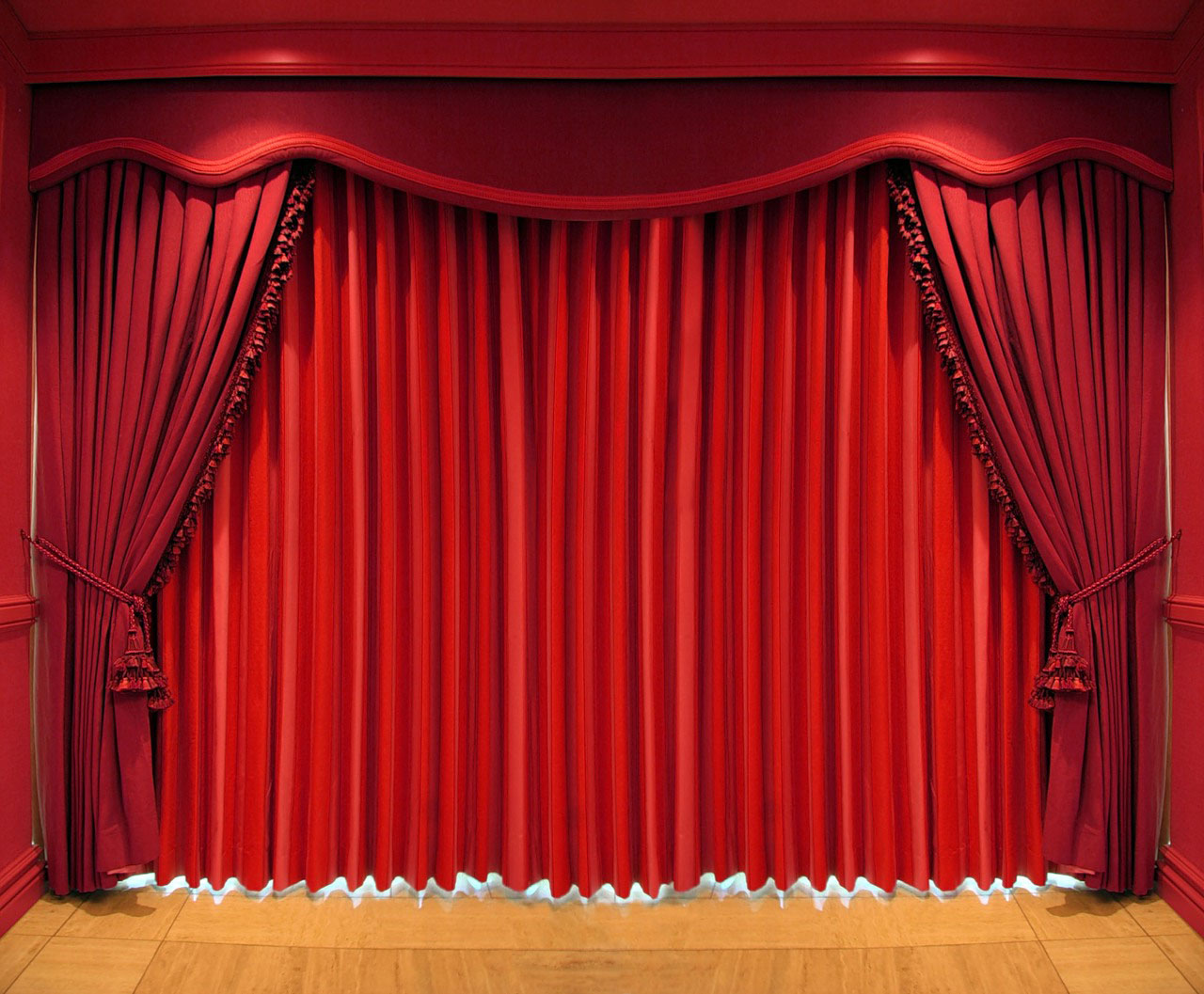 Мне 40 лет!
,
Сколько мне лет?
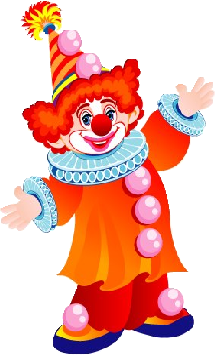 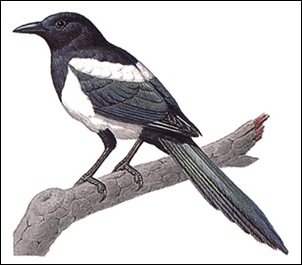 КЛОУН РЫЖИК
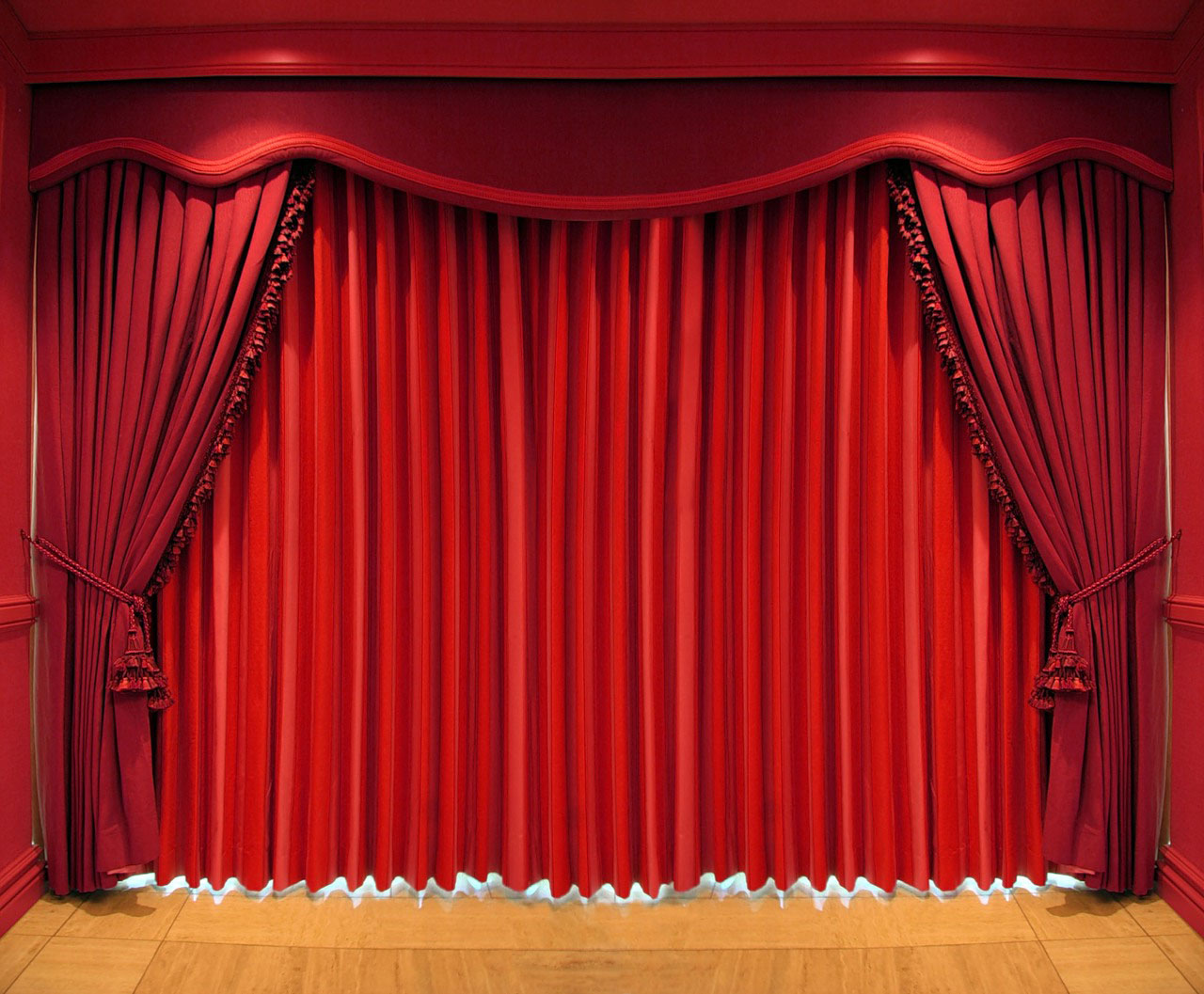 Какова масса моей собачки?
7 кг!
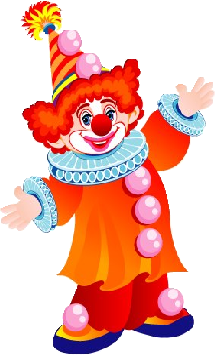 7 кг
7 кг
?
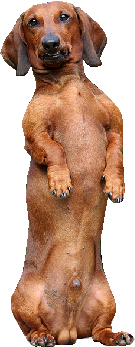 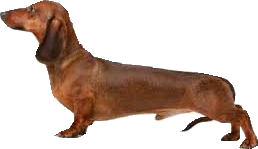 Физминутка
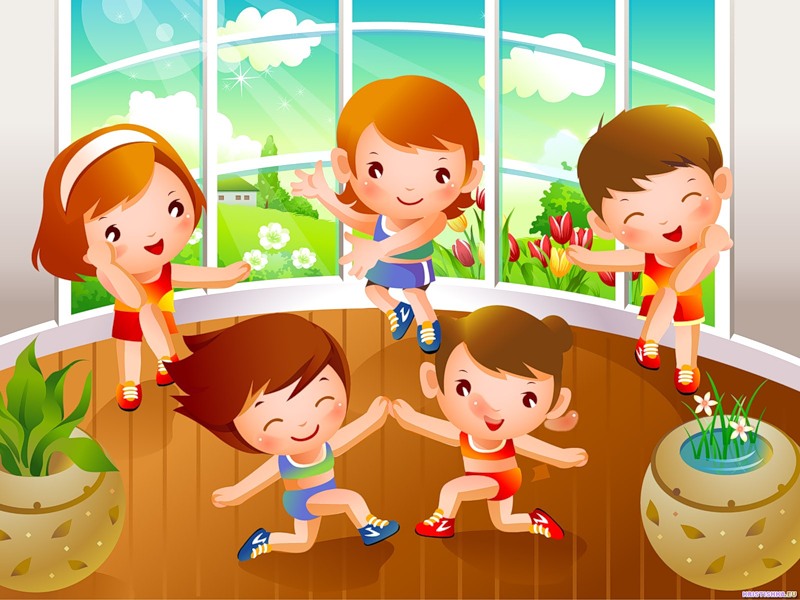 У жонглера было три мяча и восемь колец.
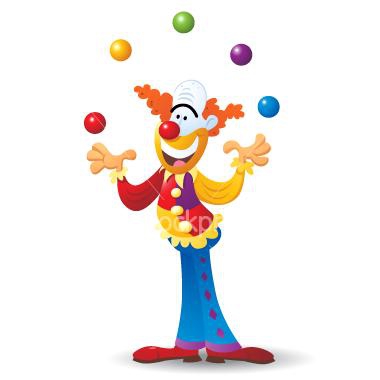 1. Сколько всего мячей и колец у жонглера?
8 + 3 = 11
2. На сколько колец больше, чем мячей?
8 – 3 = 5
В представлении участвовало 9 собачек, а мартышек на 2 меньше. Сколько всего животных участвовало в представлении?
9
9 – 2 = 7 мартышек
?
?
9 + 7 = 16 животных
2
КАРТОЧКИ ДРЕССИРОВЩИКА
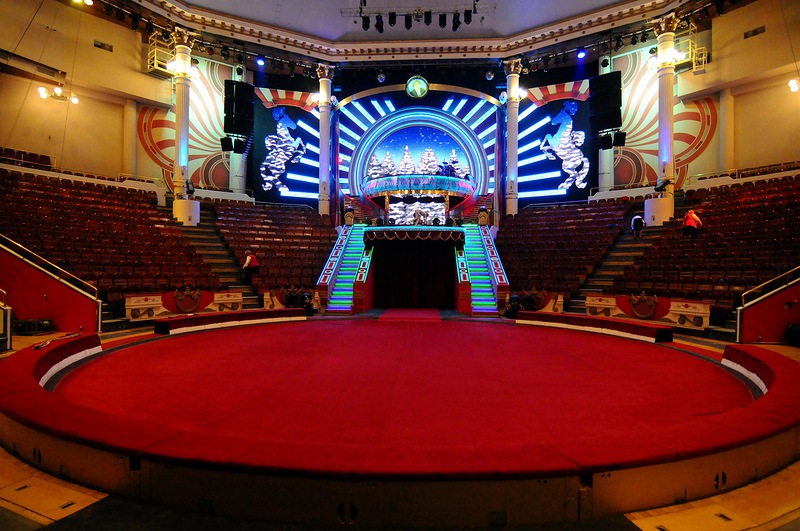 5
11 – 6 =
5
14 – 9 =
5
12 – 7 =
15 – 8 =
7
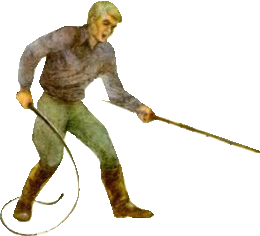 17 – 8 =
9
7 + 7 =
14
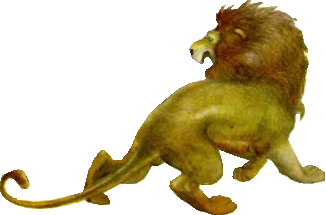 КАРТОЧКИ ДРЕССИРОВЩИКА
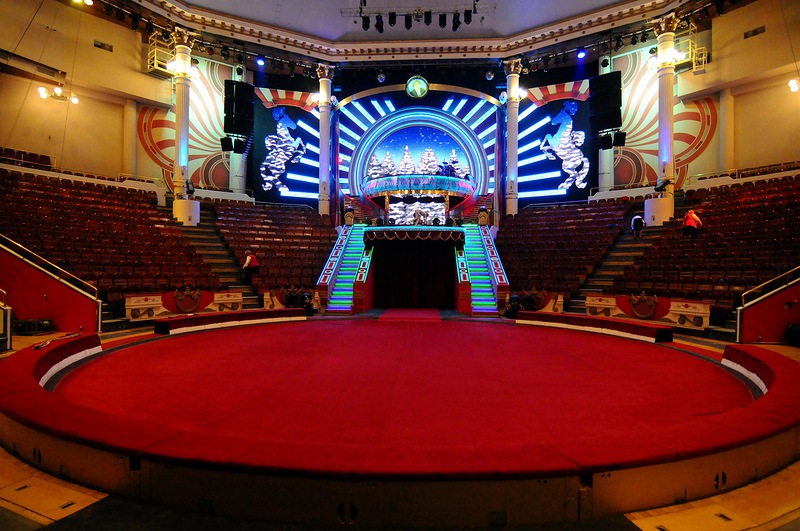 4
3 + 8 – 7 =
12 – 6 + 8 =
14
5 + 6 – 2 =
9
4 + 9 – 8 =
5
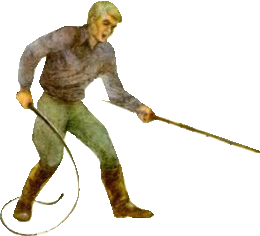 13 – 9 + 7 =
11
19
0 + 20 – 1 =
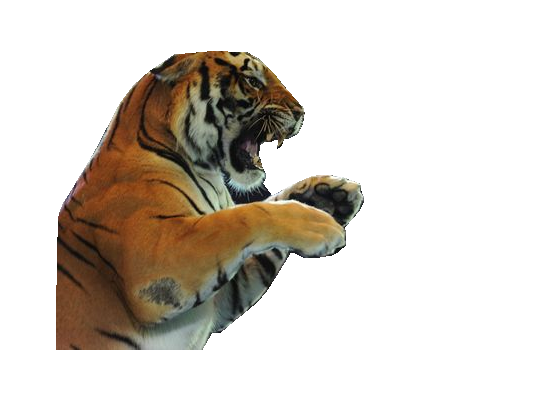 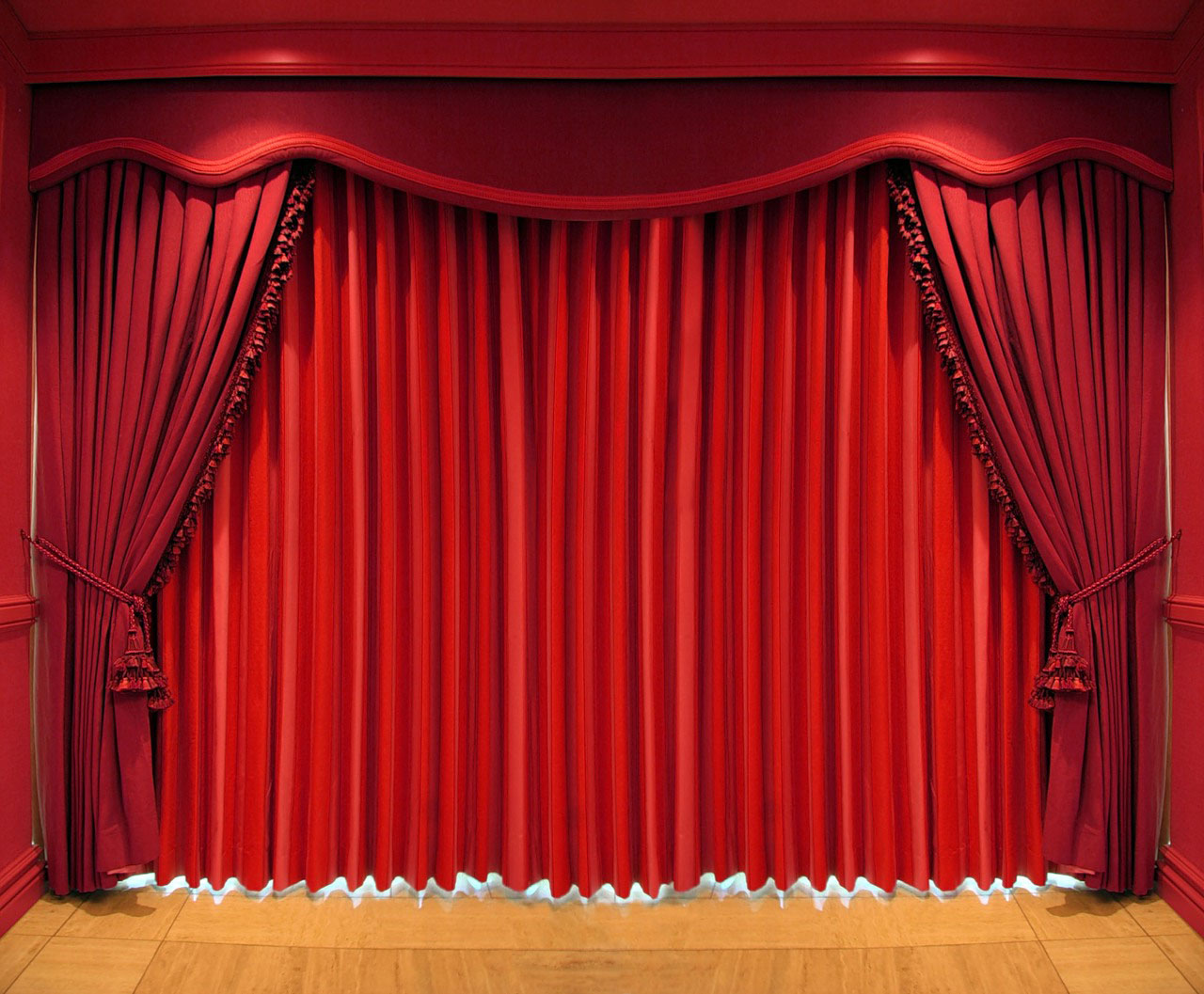 ВСЕМ СПАСИБО!
ВСЕ МОЛОДЦЫ!